Zima mýma očima
Zasněžené lesní cesty
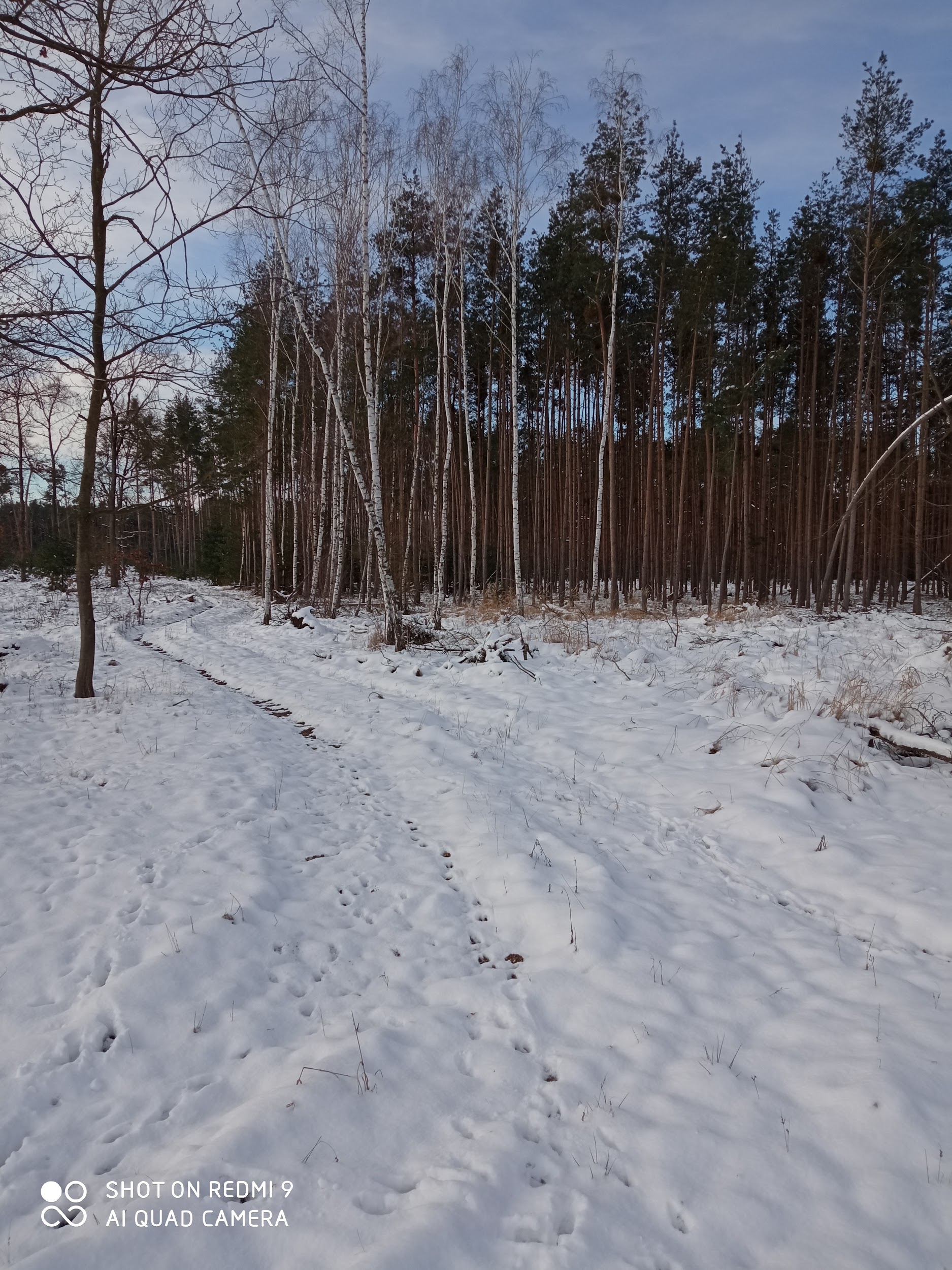 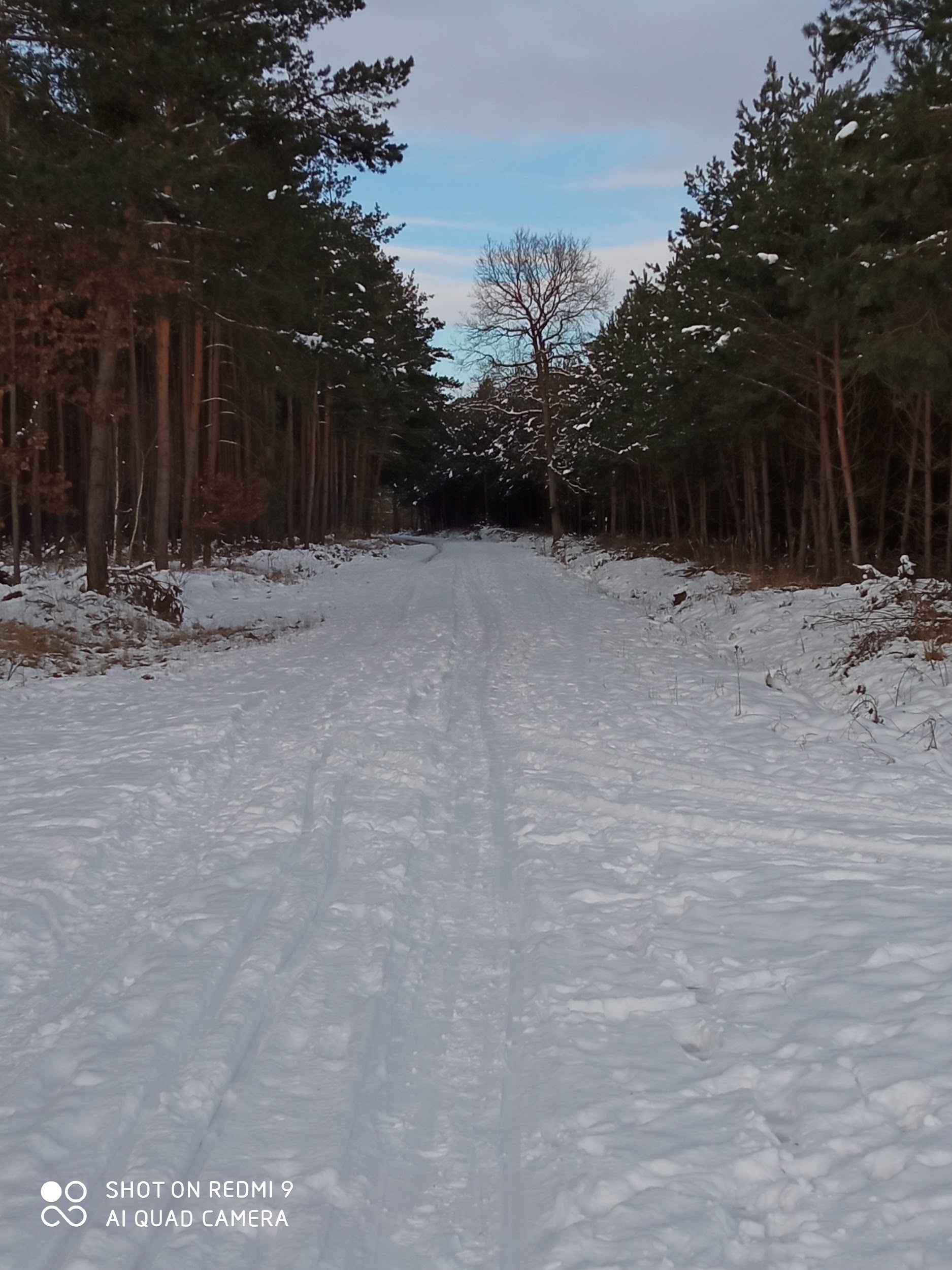 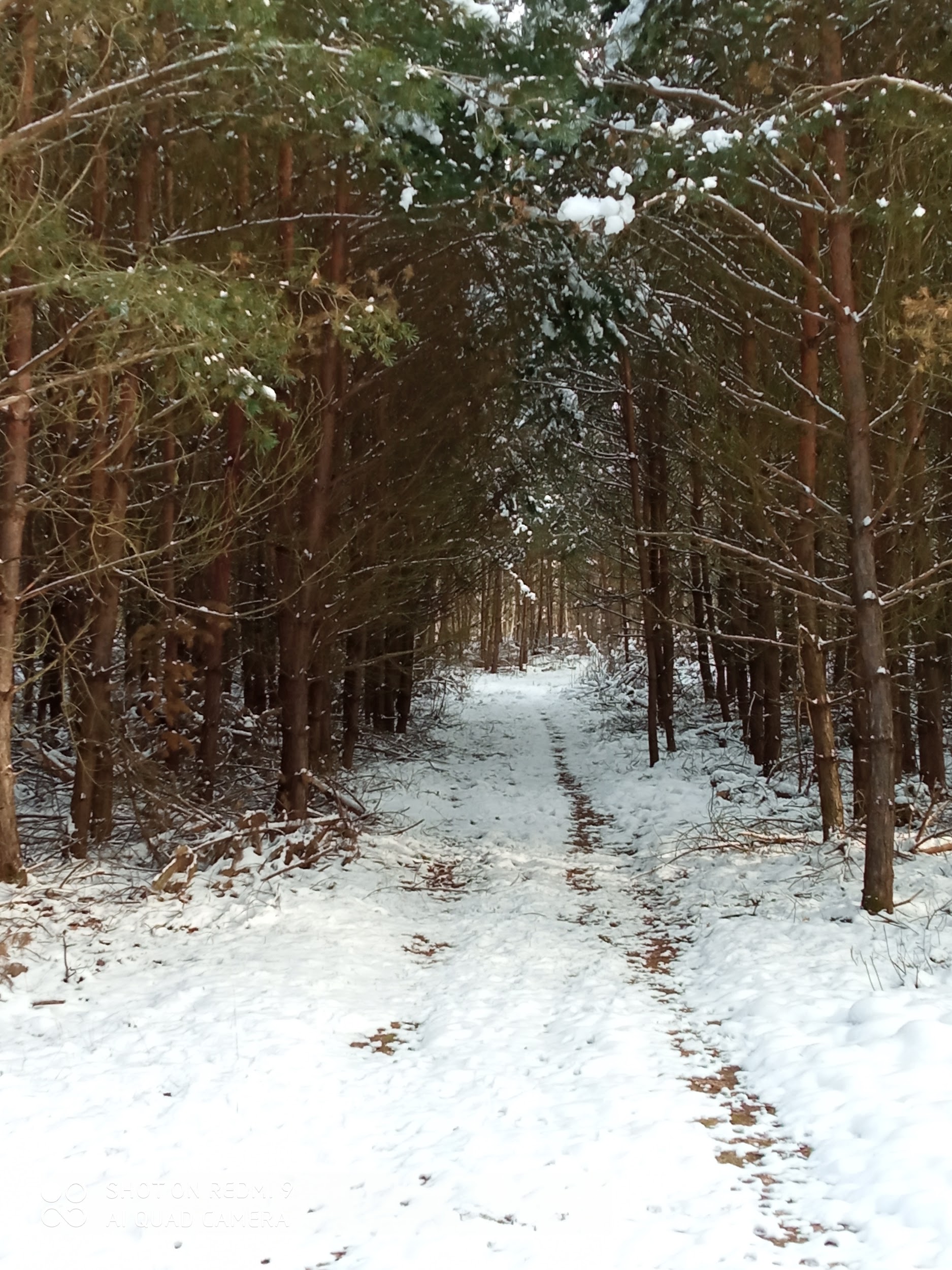 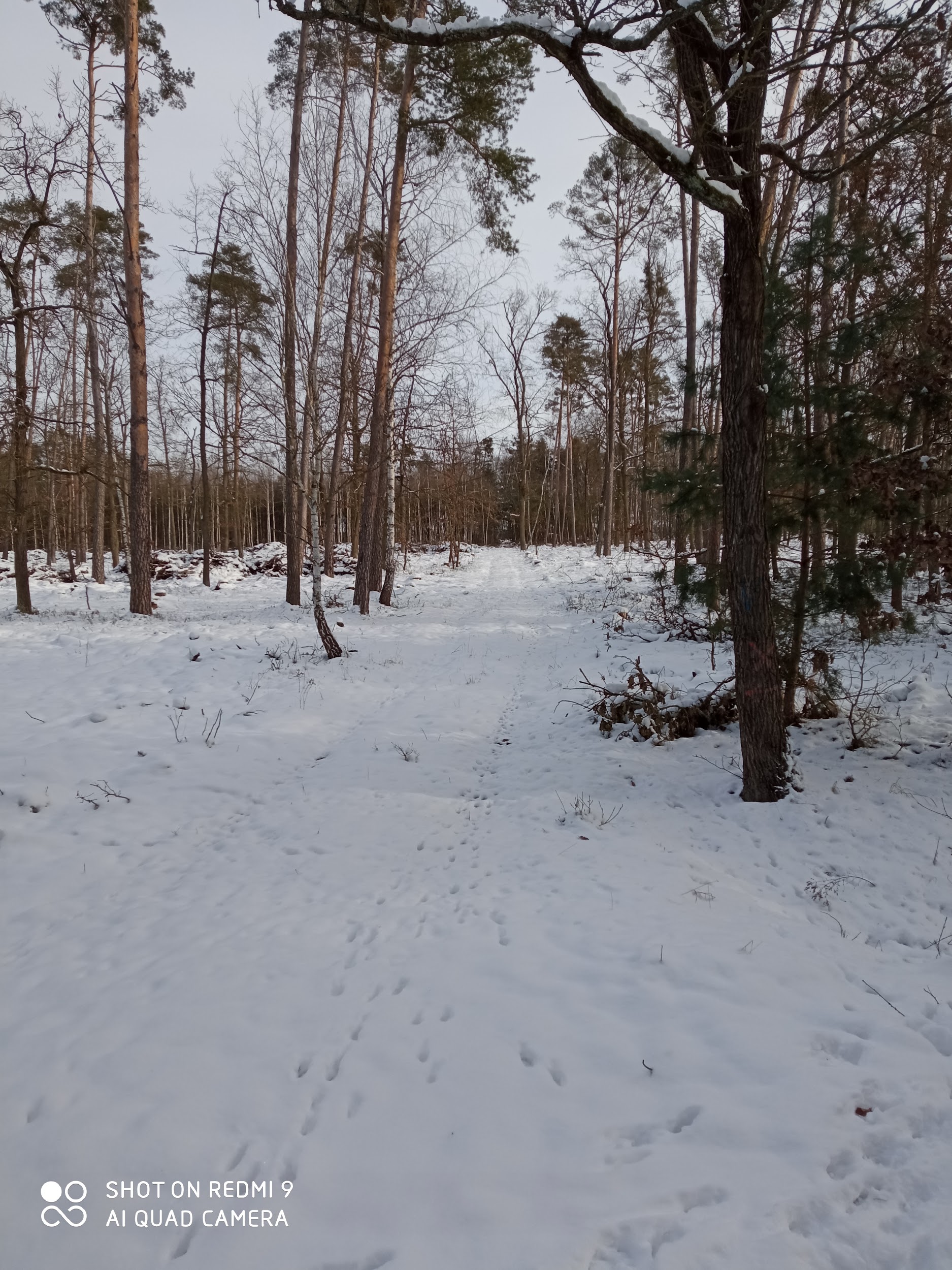 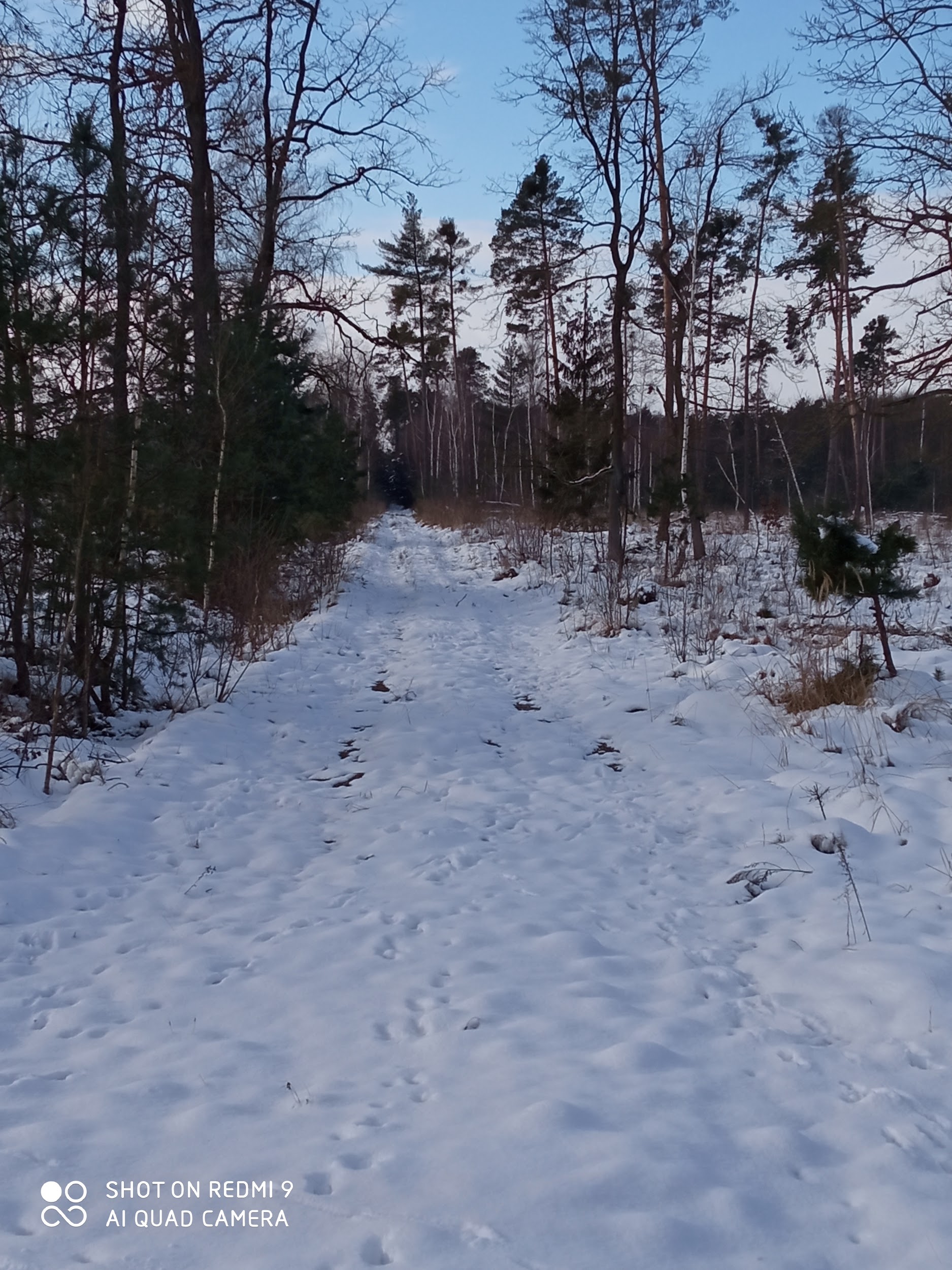 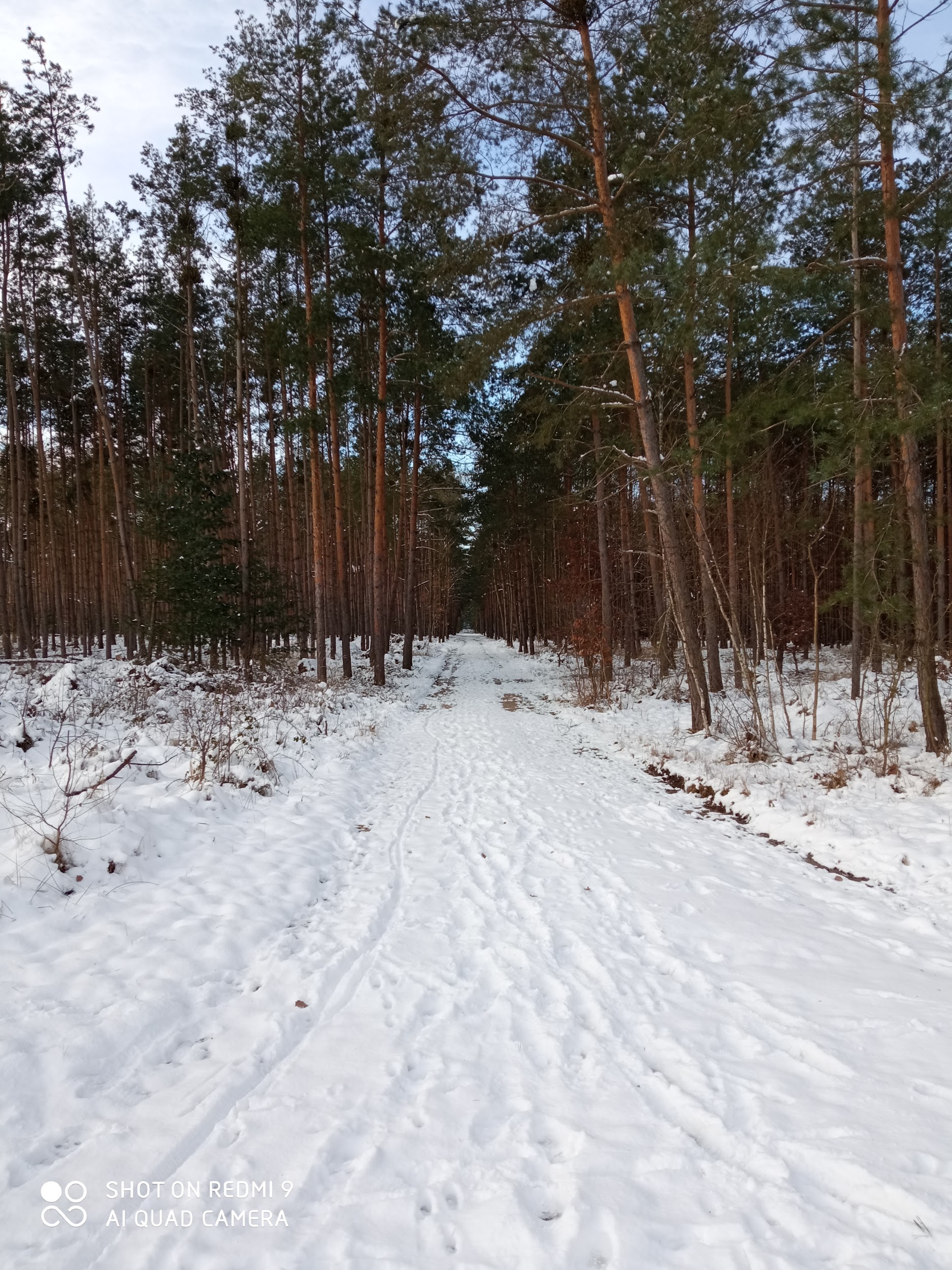 Zamrzlý lesní rybník
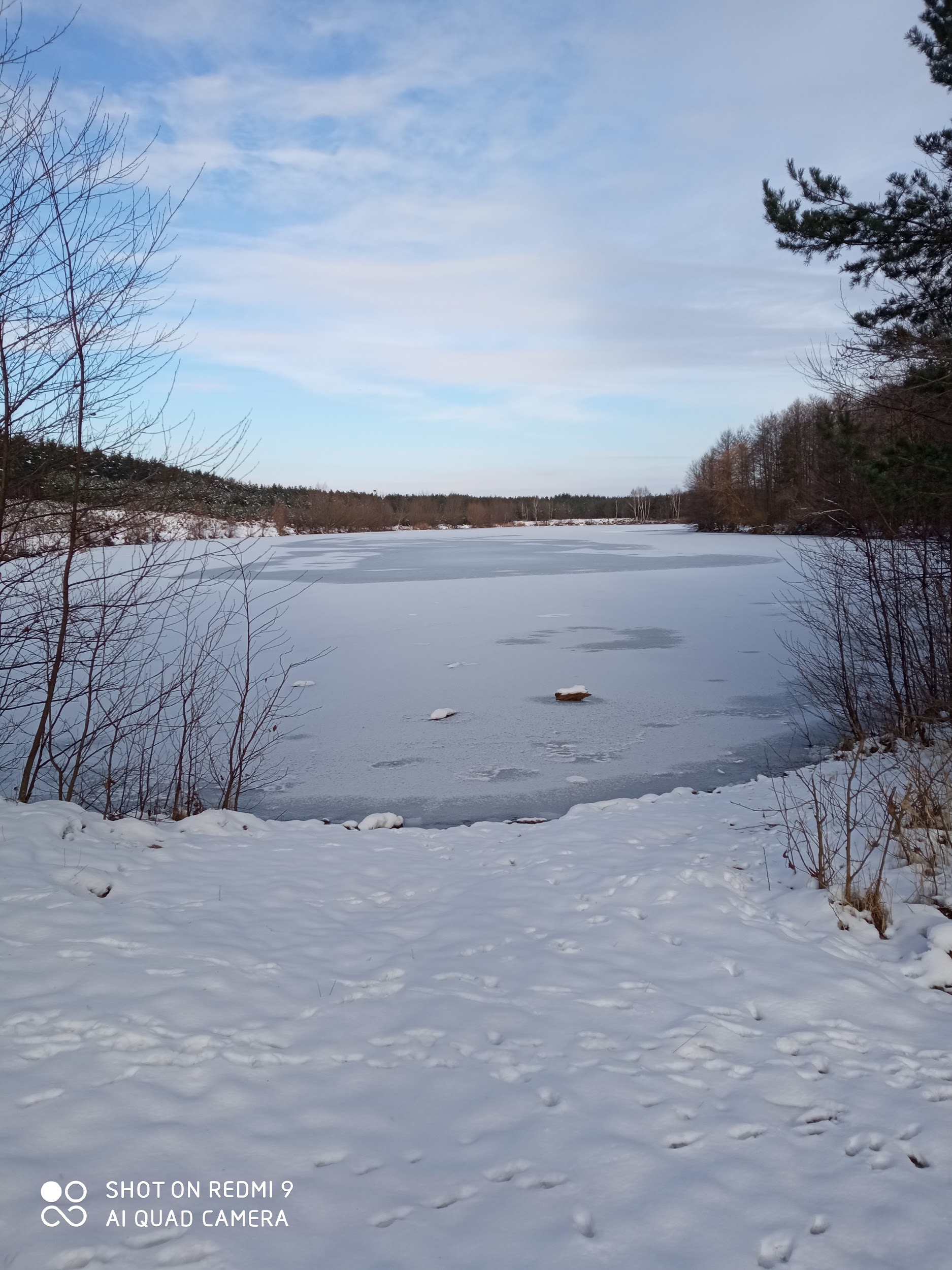 Vytvořil Filip Hubený